Escuela Superior Politécnica del LitoralDiagnóstico de la situación ambiental actual de manejo del sistema de agua potable y aguas residuales de la ciudad de Cuenca.
Susana Llivisaca

Profesor:
Msc. José Chang
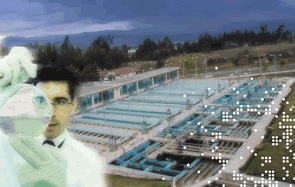 Las Plantas de Potabilización de Agua Potable en la ciudad de Cuenca, cuentan con la más alta tecnología y los más rigurosos procedimientos de control de calidad.
Programa –ETAPA PRCP
Nace de la necesidad de reducir las pérdidas de agua potable en parámetros técnico-económicos aceptables, es decir hasta que la pérdida económica que ellos representen se igualen o sean inferiores a los gastos que significarían reducirlos más.
Objetivos generales
Atender demandas.
Extender cobertura a zonas marginales. 
Propiciar una mayor equidad social en la distribución y cobro del agua. 
Procurar el uso eficiente del agua entre la población. 
 
Objetivos específicos
Optimizar el funcionamiento del sistema durante su vida útil. 
Reducir los costos de producción y distribución del agua. 
Sectorización y Subsectorización de la red de distribución. 
Vigilancia permanente de la red de distribución en cuanto a identificación de zonas críticas y fugas.

Actividades programadas 
Reducción a valores próximos al 30% para el año 2010. 
Participación en la actualización de catastro de redes de distribución. 
Seguimiento a macromedidores de reservas y plantas de tratamiento. 
Sectorización y Subsectorización de la red de distribución. 
Supervisión de reportes de operación y mantenimiento, centros de reservas y plantas. 
Supervisión y seguimiento a grandes consumidores. 
Seguimiento del Programa de Cambio y Reubicación de medidores. 
Mantenimiento y Control de micromedidores (Laboratorio). 
Control de consumos en usuarios gratuitos.
Micromedición
Es el conjunto de actividades que permiten conocer los volúmenes de agua consumidos por la población, pudiendo obtenerse en la actualidad estos datos por: sistema, sector y eventualmente por subsector, además se pueden obtener volúmenes de consumo en las distintas categorías: comercial, residencial, industrial, etc.















Macromedición
Es la medición de caudales generales entregados a la red de distribución, es decir es la medición de volúmenes entregados a los diferentes sistemas y sectores de distribución, con la finalidad de disponer de los datos precisos necesarios conjuntamente con los de micromedición, para evaluar con precisión el IANC% en cada zona.
 
IANC
El Índice de Agua No Contabilizada es un parámetro de control por medio del cual se puede conocer la relación entre los volúmenes del agua producida y consumida.
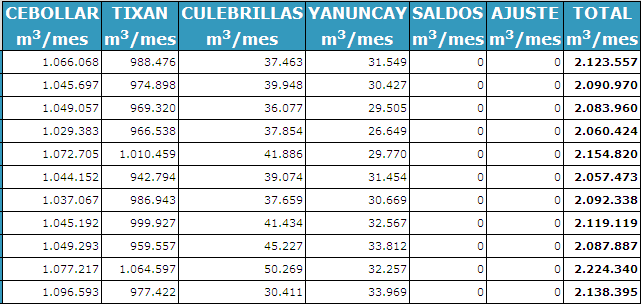 Índice de agua no contabilizada
Producción (Plantas) Año 2007
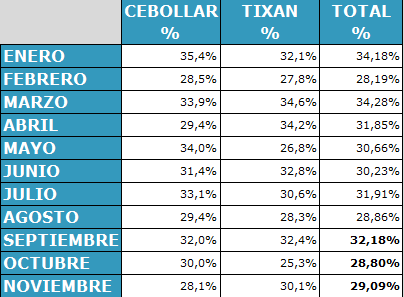 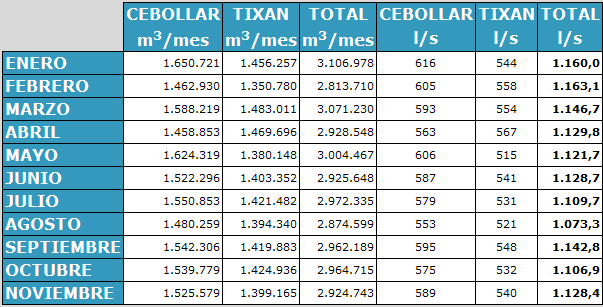 COMO SE DETERMINA EL INDICE DE PÉRDIDAS IANC%Vp=	 volumen producido o 	macromedido: distribuido 	desde plantas y/o reservas
	Vm=	 volumen micromedidoVe= 	volumen estimado


 VOLUMEN ESTIMADO VeCorresponde al Volumen de Agua que es utilizado por los usuarios, pero no medido por la Institución: 
Casas Cerradas 
Medidores Dañados o Detenidos 
Locales Sin Medidor 
Usos Operacionales (lavado y vaciado de redes, Reservas) 
Usos de Agua en Hidrantes (Incendio, Aseo de parques, etc.)
Situación Actual (promedio del año 2007)

Plantas de Tratamiento: 
El Cebollar Qmed= 587 l/s (1.521.504 m3/mes) 
Tixán Qmed= 541 l/s (1.402.272 m3/mes) 
TOTAL Qmed = 1.128 l/s (2.923.776 m3/mes) 

Centros de Reserva: 
Sistema Tomebamba: 6 centros, capacidad total= 26.000 m3 
Sistema Machángara: 11 centros, capacidad total= 42.000 m3 

Redes de Distribución: 
Zonas de presión o distribución sistemas Tomebamba y Machángara: 21 zonas 
Zonas de distribución otros sistemas: 4 zonas o sistemas 
Área de cobertura: 6.030 Ha (Urbano) 
Longitud de redes sistemas Tomebamba y Machángara: 990 Km. 
Número de conexiones domiciliarias: 76.751 (Noviembre 2007) 
Presiones: máxima 75 mca mínima 15 mca
Sector Urbano:
Planta de Potabilización de El Cebollar 
Planta de Potabilización de Tixán
Sector Rural:
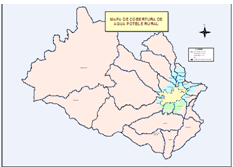 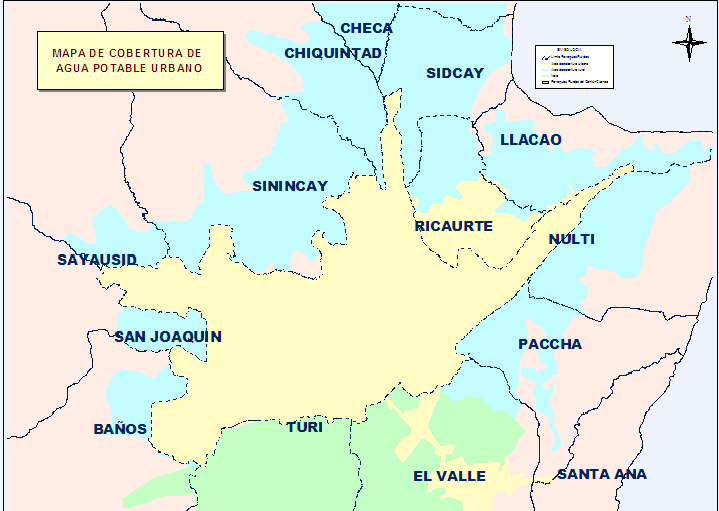 SECTOR RURAL

Ampliación de Sistemas de Agua Potable
En la parroquia Sayausí se concluyeron los trabajos de ampliación de redes de distribución de agua potable, por un monto de US$ 128.477. 
En Chaucha se construye el sistema de agua potable para el sector de Habas por un monto de US$23.759. . 
Se autorizó la firma del contrato para la construcción de la Planta de Agua Potable de Irquis por US$ 459.986.
Se concluyó la construcción de una reserva de agua potable de 200m3 para la parroquia de Llacao, con un presupuesto de US$ 50.748
En la parroquia Quingeo, se han concluido los trabajos de construcción del sistema de agua para las comunidades de Cochapamba, Mollopamba y Señor de los Milagros por la suma de US$ 105.930. 
Se ha iniciado el proceso de contratación para el tendido de redes de agua potable en el sector Pampas del Zamora de la parroquia Sidcay, por un monto de US$ 209.320. 
El sector de Challuabamba que anteriormente era abastecido por la Planta de Huajibamba, al momento recibe el servicio desde la Planta de Tixán.
SECTOR URBANO 

Producción
Se encuentra concluida la sustitución de los módulos de sedimentación de la Planta de El Cebollar por un monto de US$ 117.933 y la Impermeabilización de los Centros de Reserva de Tixán y Miraflores por un monto de US$ 174.277.
 
Ampliación de Sistemas de Agua Potable
Se llevan a cabo los trabajos para el tendido de redes en la vía a Racar, Pan de Azúcar y Pumayunga por US$ 1’031.643.
 Se ejecutaron los trabajos de tendido de nuevas redes de distribución por un monto de US$153.151.
Se concluyó la conducción de agua potable desde el tanque Ri5 hacia Zhiquir por US$ 127.934.
Está en proceso de contratación la red de distribución Tixán-Ochoa León por US$219.229.
El Directorio de la Empresa autorizó la firma del contrato para la construcción de la variante en la conducción de agua potable Tixán-Ricaurte por US$ 769.126
Monitoreos
Los monitoreos en las diferentes estaciones tienen una frecuencia de mensual a trimestral. Las variables físicas, químicas y bacteriológicas estudiadas son: O.D., temperatura, pH, DBO5, turbiedad, coliformes, nitratos, fósforo total, sólidos totales y conductividad. Las nueve variables que encabezan la lista son utilizadas para el cálculo el índice de calidad de agua de la Fundación Sanitaria Nacional de Estados Unidos –NSF. Los rangos de clasificación de calidad de agua son los siguientes:

91 a 100	Excelente

71 a 90		Buena

51 a 70		Media

26 a 50		Mala

0 a 2		Muy mala
Resultados en mapas temáticos
La base de datos de calidad de agua se ha diseñado para poder dividir los datos en dos grupos: el primero con los datos registrados cuando las descargas domésticas eran vertidas directamente a los ríos (antes) y el segundo grupo con los datos de las campañas realizadas después de la intercepción de las aguas residuales (después).
DBO a 5 dias mg/l
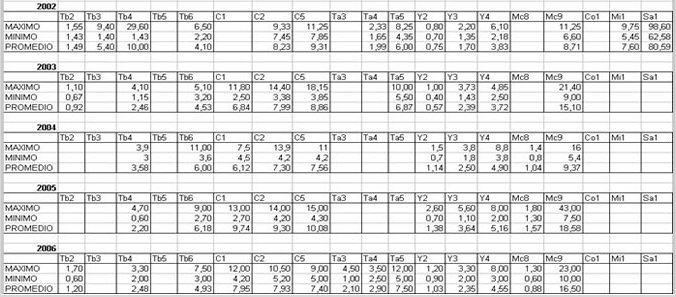 COLIFORMES FECALES  valores en NMP/100ml
OXIGENO DISUELTO  mg/l
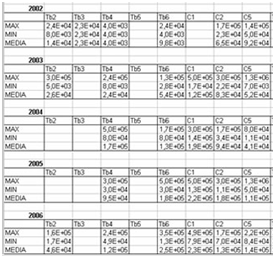 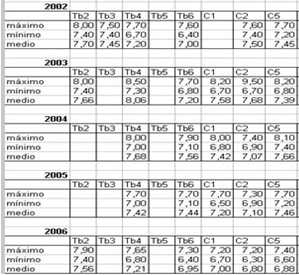 TRATAMIENTOS DE AGUAS RESIDUALES
La Empresa Pública Municipal de Telecomunicaciones, Agua Potable, Alcantarillado y Saneamiento de Cuenca - E.T.A.P.A., como responsable de la dotación de los servicios de agua potable y saneamiento, consciente del problema que se estaba produciendo, desde 1983 ha realizado una serie de actividades para recuperar la calidad de las aguas de los ríos que atraviesan la Ciudad , para lo cual realizó la construcción de alrededor 70 Km. de interceptores en las márgenes de los cuatro ríos de Cuenca y de dos quebradas que atraviesan la ciudad, así como la construcción de la Planta de Tratamiento de Aguas Residuales, la misma que actualmente esta en su fase de funcionamiento rutinario desde 1999, se han implementado los Programas de Control de la Contaminación por Vertidos Líquidos Industriales, de Recolección de Pilas Usadas y el de Recolección de Aceites Usados provenientes de mecánicas y lubricadoras. Además durante la operación de la misma se ha visto la necesidad de emprender con proyectos complementarios como: disminución de los costos de los procesos de tratamiento y prolongar la vida útil de la planta, manteniendo la calidad de los servicios .

Principales objetivos de PTAR
Interceptar y conducir las aguas residuales que anteriormente eran descargadas en los ríos hacia la PTAR para su posterior depuración. 
Tratar las aguas residuales generadas en la ciudad de Cuenca, con la finalidad de evitar de que las mismas sean fuente de proliferación de enfermedades que pudieran afectar a la salud de la población de la ciudad y de poblaciones que se encuentran localizadas aguas abajo de la misma. 
Devolver al medio ambiente aguas libres de contaminación. 
Recuperar la belleza escénica de los ríos, fortaleciendo actividades de esparcimiento y turismo. 
Reutilizar el efluente de la PTAR en actividades tales como riego, cultivo de peces, recreación, generación de energía hidroeléctrica, etc.
Características de la PlantaTratamiento preliminar
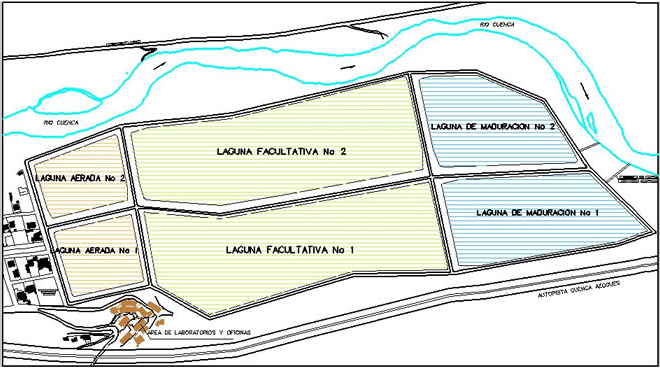 OBJETIVOS PRINCIPALES
Retener y evacuar desechos sólidos cuyo tamaño sea mayor a 20 milímetros. 
Evitar que desechos sólidos que por sus características y tamaño interfieran con los procesos biológicos de tratamiento en el sistema de lagunas, así como de que den un aspecto desagradable. 

CARATERISTICAS
Puesto que durante la época de pluviosidad ingresará a la Planta de Tratamiento un caudal máximo de 2.49 m3/s desde el primer año de operación, se han instalado tres cribas mecánicas desde el inicio. 
Con el caudal medio actual ( ~ 1.30 m3/s) y la separación entre barras se espera remover un volumen de 4.50 m3/día. 
Capacidad de remoción de 680 l/s y operación automática.
Desarenadores
Los deflectores de caudal tienen por objeto reducir la velocidad de ingreso de las aguas residuales a los desarenadores, así como de orientar el sentido de flujo. 
Los mecanismos para retiro, transporte y lavado de arena depositada en el fondo de la estructura
OBJETIVOS PRINCIPALES 
Retener y evacuar partículas de arena cuyo diámetro sea igual o mayor a 0.2 milímetros, cuyo peso específico sea igual o mayor a 2.65 ó con velocidades de sedimentación superiores a los de los sólidos orgánicos putrescibles contenidos en las aguas residuales, en las condiciones más desfavorables de operación, con todo el caudal de diseño aplicado en una sola unidad. 
Proteger a los aereadores.
Reducir la formación de depósitos en las lagunas.
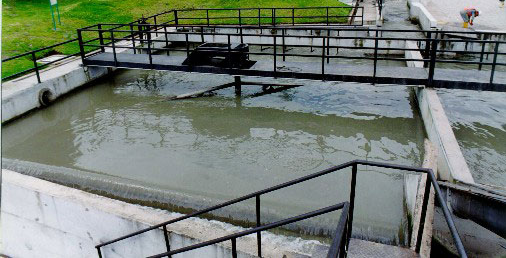 Lagunas de aireación
Objetivos principales
Después del tratamiento preliminar las aguas entran en las lagunas aeradas, las mismas que constituyen las primeras unidades de tratamiento biológico y sus funciones básicas son:
Asimilar la materia orgánica soluble en un período de retención relativamente corto, pero suficiente para un porcentaje de reducción de la DBO en un 90%. 
Mantener condiciones aeróbicas, permitiendo así la separación de sólidos y reducción de la carga. 

Características
Los taludes de las lagunas están recubiertos con hormigón lanzado con armadura metálica, con mezcla asfáltica en las juntas de las locetas para así evitar posibles infiltraciones, así como el crecimiento de vegetación. 
La impermeabilización del fondo de las lagunas se lo realizó en base a arcilla compactada. 
Los anclajes utilizados para los arreadores están empotrados en los diques con hormigón.
El ingreso de las aguas residuales hacia las lagunas se lo realiza por una tubería de 1 m. 
La estructura de salida de las aguas residuales está constituida por un vertedero rectangular de 10 m de longitud.
Dimensiones y unidades
Area = 6 Ha. (3 Ha. c/u).
Profundidad = 4.5 metros 
Número de Unidades = 2 en Paralelo
Volumen = 135.000 m³ c/u 
Total de aeradores = 10 unidades en c/u. 
Angulo de Inclinación = 45° 
Velocidad de Rotación = 1,750 rpm 
Los aeradores son flotantes de alta velocidad para evitar al máximo la sedimentación de sólidos. 
Sensores de oxígeno con transmisor e indicadores.
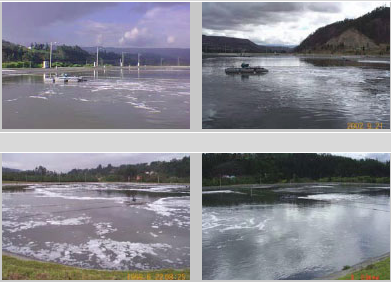 LAGUNAS FACULTATIVAS
Objetivos principales 
Para funcionar como facultativas tienen que cumplir dos requisitos : tener una adecuada carga facultativa y un balance de oxígeno favorable.
Propósito :
Almacenar y asimilar los sólidos biológicos producidos en las lagunas aereadas. 
Presentar las condiciones adecuadas de carga orgánica y balance de oxígeno, de modo que se pueda sustentar una adecuada biomasa de algas unicelulares en la parte superior de la laguna. 
Presentar las condiciones adecuadas de mortalidad bacteriana, lo cual se da cuando la población de algas al alimentarse básicamente del sistema carbonatado, en las horas de mayor insolación o de mayor actividad, consume los bicarbonatos y carbonatos, produciendo un notable incremento del pH y al mismo tiempo una gran mortalidad bacteriana. 
Asegurar una adecuada remoción de nemátodos. 

Características 
Los taludes similar a las de aereación.
El ingreso de las aguas residuales hacia las lagunas se lo realiza por una tubería de 0.9 m. de diámetro.
La estructura de salida similar a las de aereación.
Dimensiones
Area de las lagunas = 13 Ha. c/u. 
Profundidad = 2 metros. 
Número de Unidades = 2 en Paralelo.
Volumen = 260.000 m³ c/u. 
Sensores de oxígeno y temperatura con transmisor e indicadores. 
Sensores de profundidad con transmisores e indicadores.
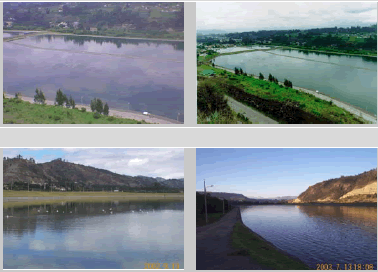 LAGUNAS DE MADURACION
Objetivos principales
Similar a la de las lagunas facultativas, con excepción de la capacidad de almacenamiento de lodos. A estas unidades no llegan sólidos biológicos que no sean algas unicelulares y prácticamente no acumulan lodos.
Propósito:
Presentar las condiciones adecuadas de balance de oxígeno.
Presentar condiciones adecuadas de mortalidad bacteriana.
Adecuada remoción de nemátodos

Características
Los taludes de las lagunas están recubiertos con hormigón lanzado con armadura metálica, con mezcla asfáltica en las juntas de las losetas para así evitar posibles infiltraciones, así como el crecimiento de vegetación. 
La impermeabilización del fondo de las lagunas se lo realizó en base a arcilla compactada. 
El ingreso de las aguas residuales hacia las lagunas se lo realiza por una tubería de 0.9 m. 
La estructura de salida de las aguas residuales está constituida por un vertedero rectangular de 10 m de longitud.
Dimensiones y unidades
Area de las lagunas = 7.4 Ha. (Superior), 5.6 Ha. (Inferior) 
Número de Unidades = 2 en Paralelo – Inclinación de Taludes = 2:1 
Profundidad de las lagunas = 2.0 m 
Volumen = 148.000 m³ (Superior), 112.000 m³ (Inferior) 
Sensores de oxígeno y temperatura con transmisor e indicadores. 
Sensores de profundidad con transmisores e indicadores.
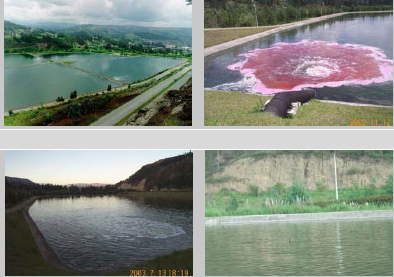 Conclusión
El sistema actual de la ciudad de Cuenca tanto para agua potable y tratamientos de aguas residuales esta acorde con la problemática de la salud publica y medio ambiental, donde sus monitoreos continuos hacen que estén tecnificándose, suplementando las necesidades de la ciudad a medida que esta o requiera.